オムニチャネルとは、
・実店舗やオンラインストアをはじめとするあらゆるチャネルを統合すること。
・チャネルが統合・連携されることで、チャネルを自由に横断して商品を購入できる環境のこと。

インターネットやモバイル端末の普及により、消費者は「いつでも、どこからでも、好きな時に」買い物することが可能になりました。
このような時代背景における新たな小売の概念のひとつがとしてオムニチャネルです。

オムニチャネルに於いて消費者は、あらゆる接点から商品を注文・購入できる、また、販路が融合されることで購入と受け取りを別の場所で行える等の利便性があります。
■オムニチャネル環境の例
WEB
通販モール
WEB
自社サイト
実店舗
TV
通販番組
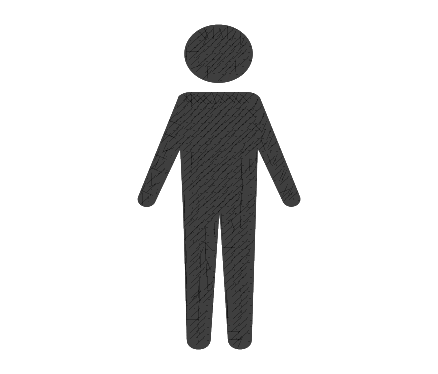 OOH
イベント
カタログ
通販
SNS
ダイレクトメール
■オムニチャネルの購買行動　概略
検討購入
受け取り
リアルショップ
リアルショップ
質感やサイズは、
実店舗で
実物を確認
ネットで買って
店舗で受け取りが
便利な場合もある。
検索・検討
在庫や価格比較
口コミレビューは
ネットで検索
宅配サービスも
より便利に
自宅
オフィス
コンビニ
ネット
（WEBショップ、モール、
レビューサイトなど）
リアルショップで確認し、
ネットで購入し
自宅やコンビニで
受け取り。
■主なチャネル間の動き
認知
興味
比較検討
購買
受け取り
実店舗
PC
スマートフォン
SNS
オムニチャンネル時代の新しい流通仮説
「AISAS(アイサス）」から「AISCAS（アイキャス）」へ
オムニチャネル時代の消費行動は、ネットで検索（サーチ）してから購入（アクション）するまでの時間がもっと長くなり、消費者はより重層的な比較をするようになってきます。多くの人は、場所とタイミング、利便性を自分のために自由自在に使って、一番いい環境で購入するようになるのです。
※AISCAS理論はEC研究会の土屋憲太郎氏が提唱。
A
アテンション：注目され
A
アテンション：注目され
I
インタレスト：興味が生まれ
I
インタレスト：興味が生まれ
S
サーチ　　　：検索し
S
サーチ　　　：検索し
C
ｺﾝﾍﾟｱ&ﾁｬｰﾐﾝｸﾞ：比較検討して楽しみ、
A
アクション　：購入し
A
アクション　：購入し
S
シェア　　　：情報共有する
S
シェア　　　：情報共有する